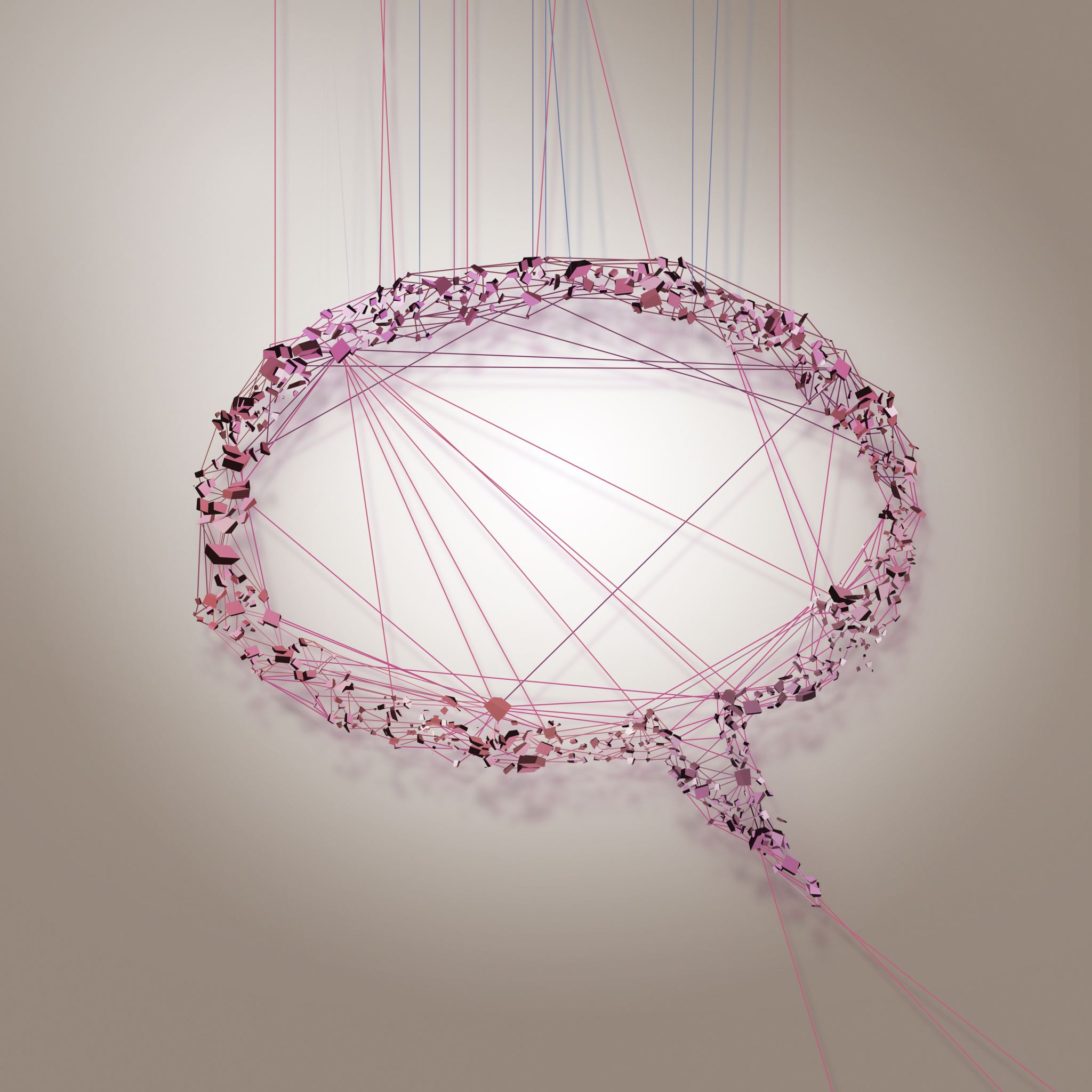 Gestión de conversaciones cruciales
Letty Garcia
September 30, 2023
Agenda
9/30/2023
Letty Garcia
2
9/30/2023
Sample Footer Text
3
Oración de Inicio
Señor, ayúdanos a escuchar con el corazón y la mente abiertos al comenzar esta sesión. Ayúdanos a aprender algo nuevo hoy. Guíanos, Señor, para aprender las habilidades necesarias para construir relaciones sanas con nuestros colegas, amigos, familia y comunidad mientras seguimos a tu Hijo, Jesús. 
Amen
9/30/2023
4
Adapted from Kantor Institute. All rights reserved. Reproduction in any form, in whole or in part, is prohibited.
[Speaker Notes: Gracia: que encontremos en la comunicación un modo de vivir en comunión con Dios y con los demás.]
Objetivos de este Encuentro
9/30/2023
5
Adapted from Kantor Institute. All rights reserved. Reproduction in any form, in whole or in part, is prohibited.
[Speaker Notes: El centro de su atención y el tipo de temas, asuntos y contenidos hacia los que gravita de forma natural. 

La teoría de la Dinámica Estructural de David Kantor describe la interacción de las estructuras dentro de un sistema de comunicación y ofrece una visión convincente de cómo las personas y los equipos pueden trabajar juntos de forma más eficaz. Su modelo, utilizado durante décadas por psicólogos, profesionales del desarrollo organizativo e intervencionistas para mejorar el rendimiento, está ahora ampliamente disponible a través de este conjunto de instrumentos y en su innovadora publicación, Reading the Room1. 

Para más información sobre la dinámica estructural de Kantor, visite  www.kantorinstitute.com]
El cambio empieza por Mí
Comprenderme a mí mismo
9/30/2023
Sample Footer Text
6
Propensiones o Estilos Individuales de comportamiento
Los individuos tienden a adoptar patrones de conducta característicos que denominamos sus Propensiones Conductuales de Base.
9/30/2023
7
Adapted from Kantor Institute. All rights reserved. Reproduction in any form, in whole or in part, is prohibited.
[Speaker Notes: Las propensiones conductuales impulsan el comportamiento en términos de cómo organizas tus relaciones con los demás, los patrones de lenguaje por los que eres conocido y las acciones más características que realizas en las conversaciones cara a cara]
Dominios de comunicación
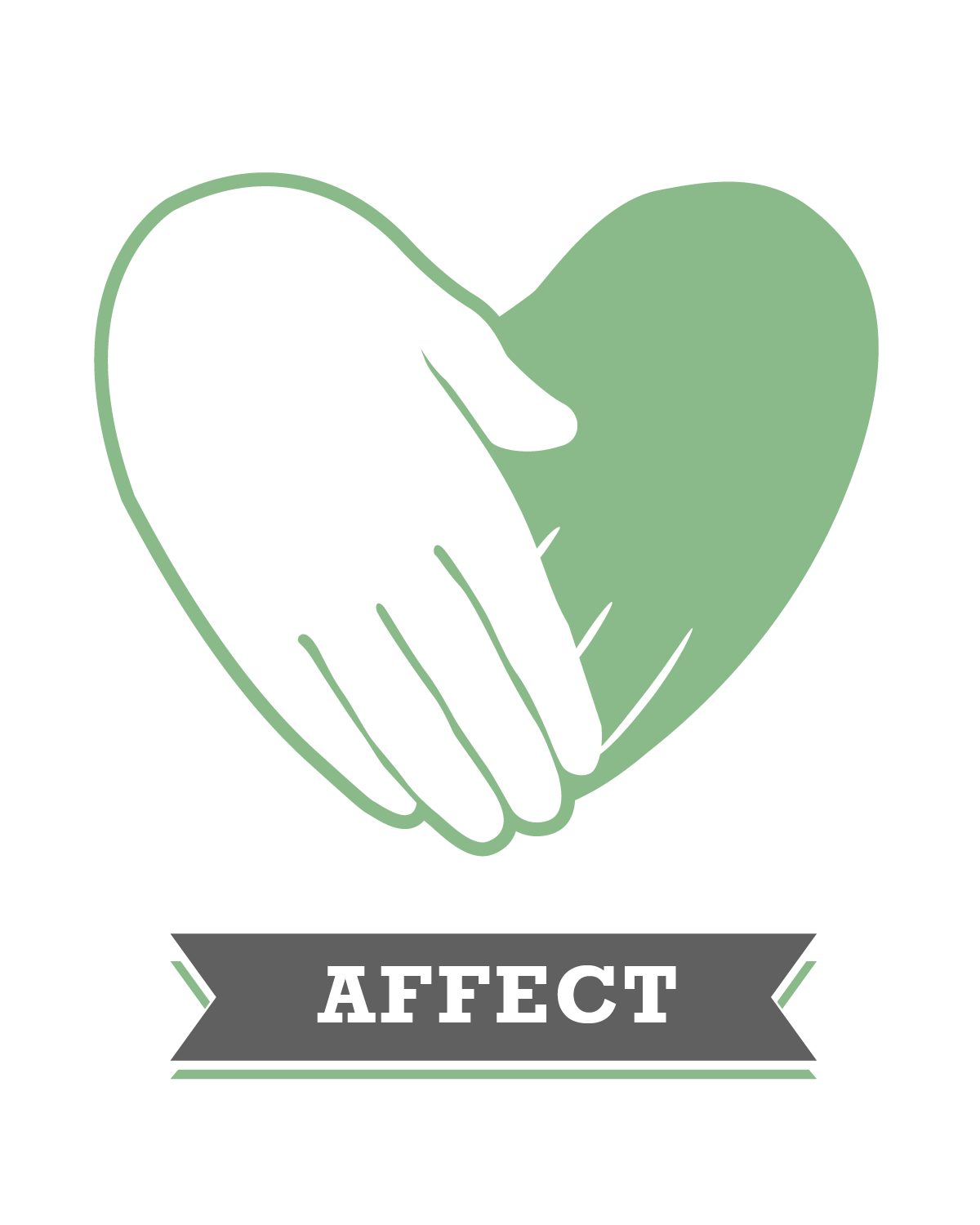 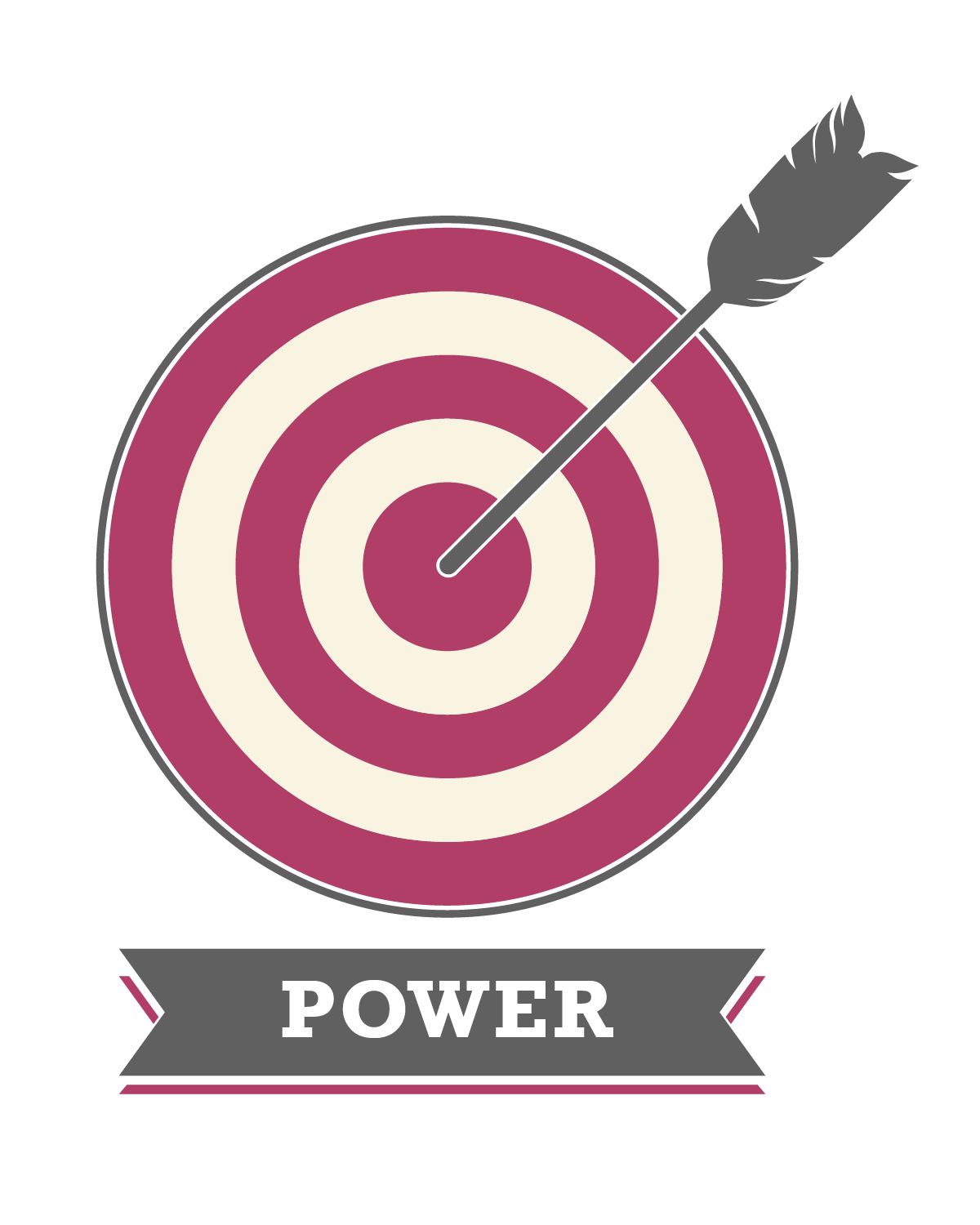 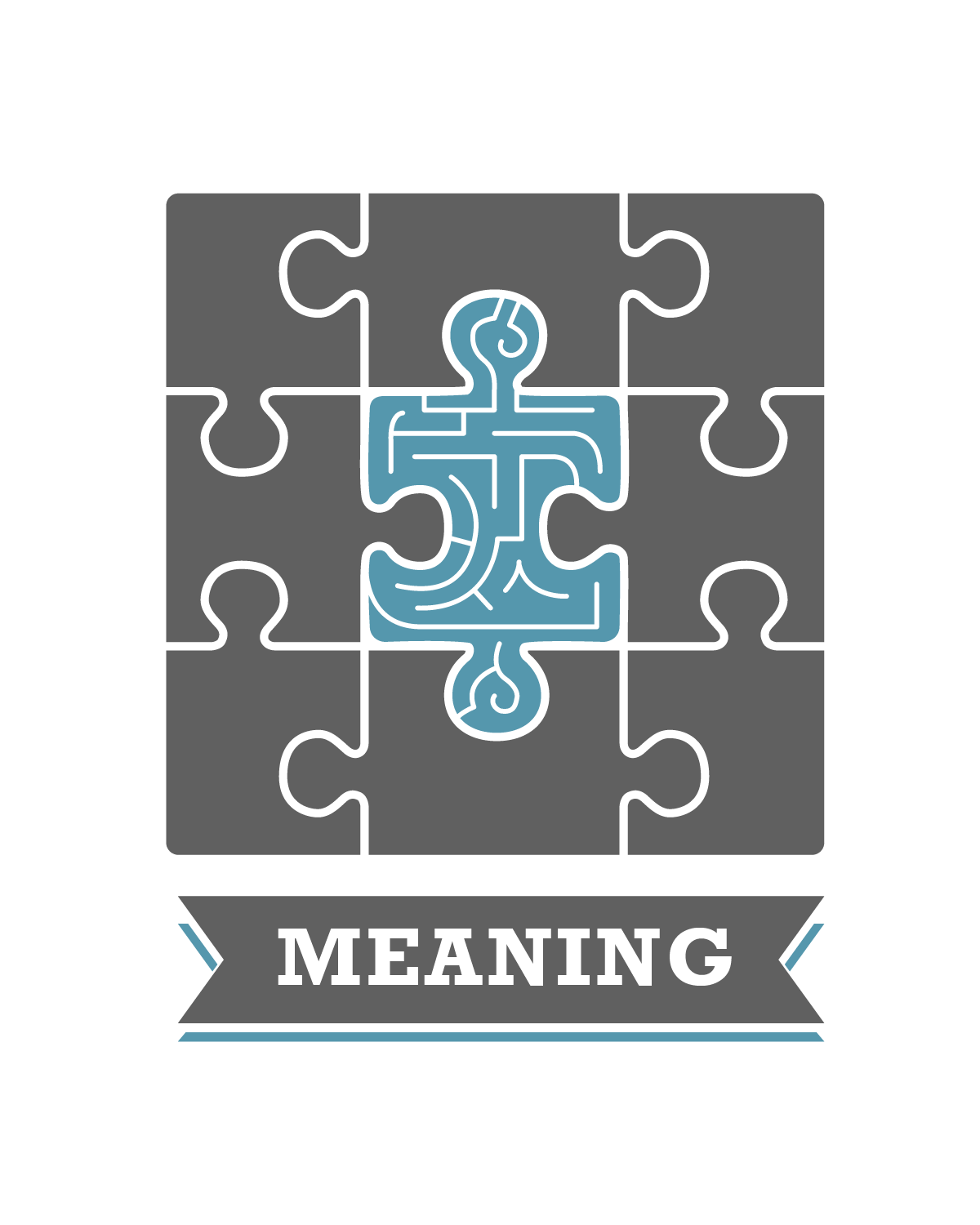 Se sabe que los equipos hacen hincapié en un dominio de comunicación específico como de importancia primordial, lo que se refleja en el contenido de su comunicación
9/30/2023
8
Adapted from Kantor Institute. All rights reserved. Reproduction in any form, in whole or in part, is prohibited.
[Speaker Notes: Propensión a la comunicación

Las personas tienden a centrarse en determinados tipos de asuntos y temas con más frecuencia que en otros.

Las propensiones comunicativas representan aquello a lo que prestas atención cuando interactúas con los demás, ya sea el Afecto, el Significado o el Poder. 

Debido a su interés por estos temas, el lenguaje que utiliza con más frecuencia refleja su Propensión a la Comunicación.]
El dominio de la comunicación afectiva
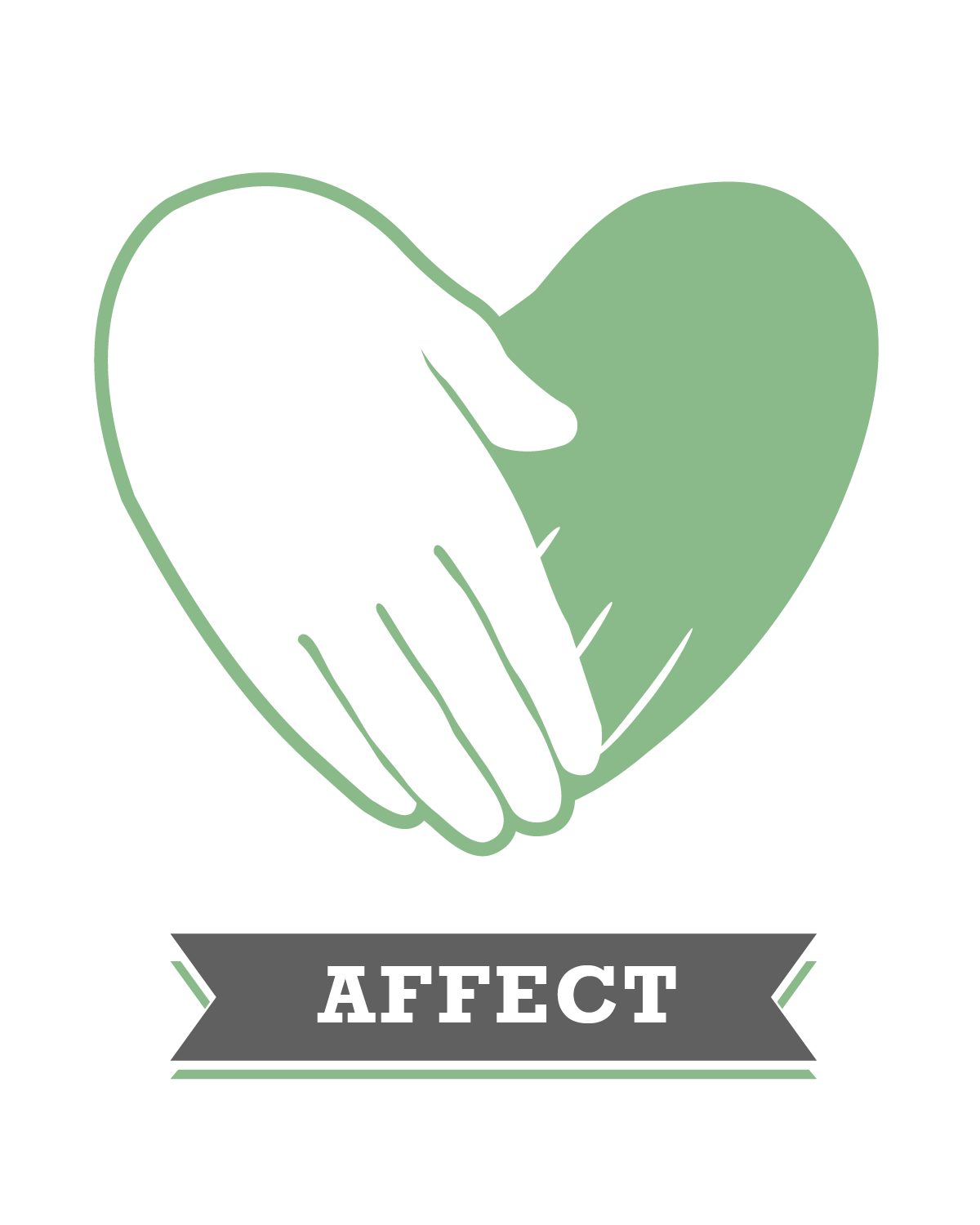 9/30/2023
9
Adapted from Kantor Institute. All rights reserved. Reproduction in any form, in whole or in part, is prohibited.
[Speaker Notes: El lenguaje del Afecto trata de la conexión entre las personas, sobre todo emocional.

Las personas con Propensión Afectiva prestan especial atención al bienestar de los demás y a cómo reaccionan a lo que se les dice.

 Hacen hincapié en la confianza y la motivación e intentan crear un clima de calidez y afecto.]
El dominio de la comunicación de poder
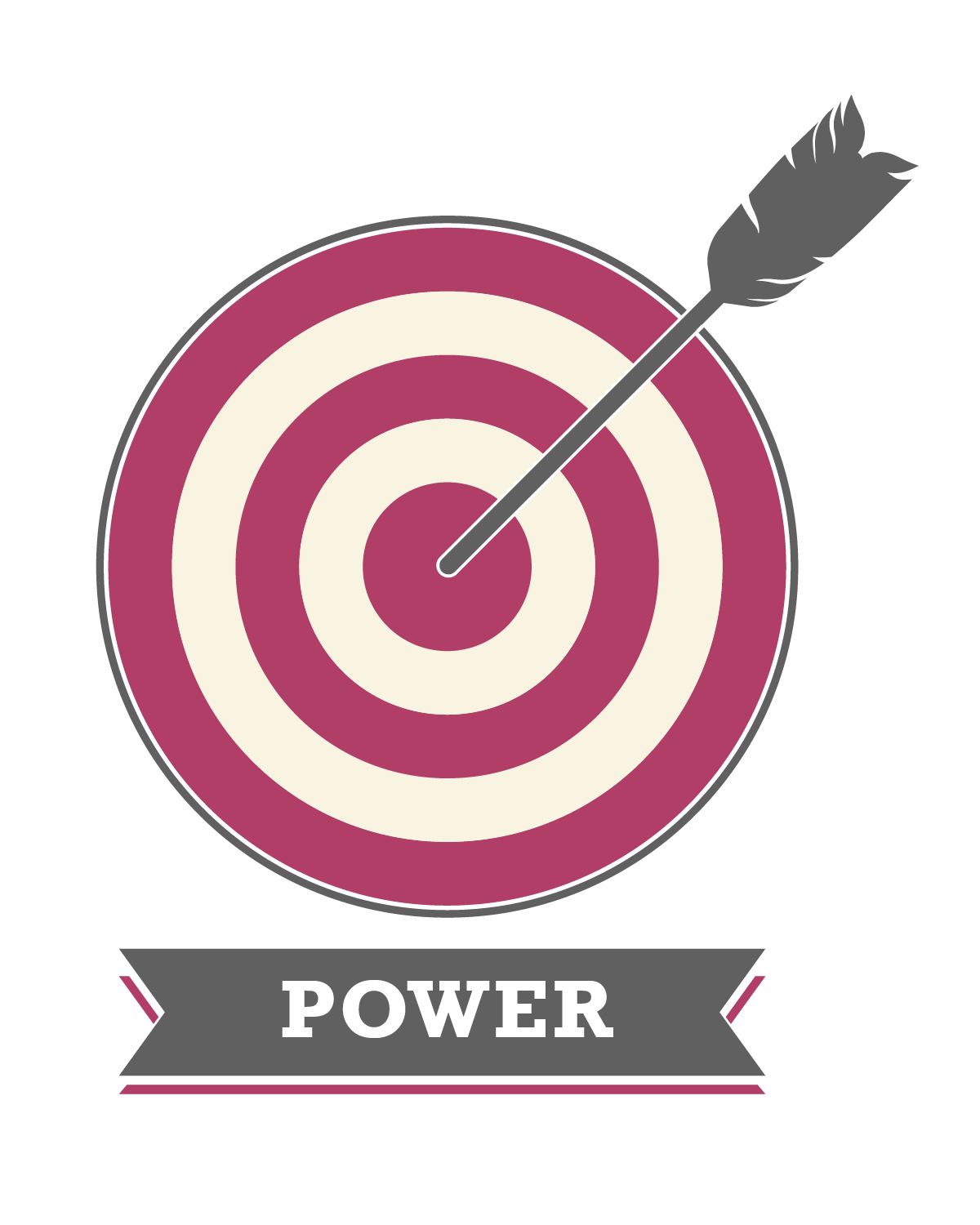 9/30/2023
10
Adapted from Kantor Institute. All rights reserved. Reproduction in any form, in whole or in part, is prohibited.
[Speaker Notes: El lenguaje del Poder tiene que ver con la responsabilidad, la competencia y el cumplimiento.

Las personas con Propensión al Poder tienden a hablar en referencia a objetivos específicos y son muy conscientes del tiempo. 

Disfrutan tachando elementos de su lista y llevando los proyectos a buen puerto.

Talentos
Es muy proactivo a la hora de hacer las cosas. Sabe cómo implicar a los demás en la consecución de un objetivo final. Se asegura de que todo el mundo sepa lo que tiene que hacer.

Trampas
Puede lograr falsos consensos al avanzar demasiado rápido hacia una decisión.]
El dominio de la comunicación de significados
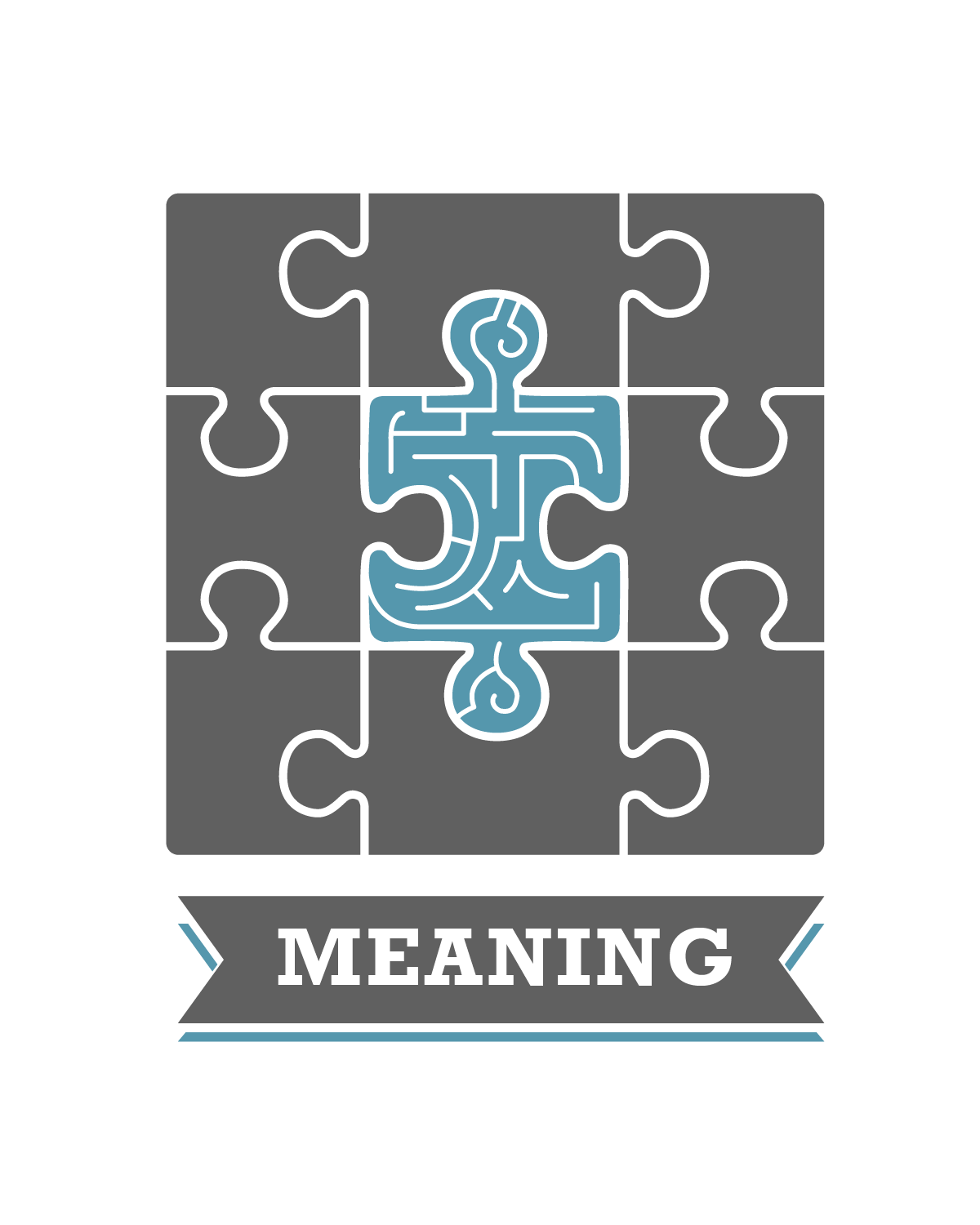 9/30/2023
11
Adapted from Kantor Institute. All rights reserved. Reproduction in any form, in whole or in part, is prohibited.
[Speaker Notes: El lenguaje del Sentido tiene que ver con el pensamiento, la lógica y el sentido del propósito.

 A las personas con Propensión al Sentido les preocupa "lo que representamos" y comprender en profundidad cómo funcionan las cosas. Les encanta explorar ideas y concentrarse en los fundamentos teóricos de un debate.

Talentos
Es muy eficaz a la hora de defender una idea valiosa. 
Los demás confían en ti para que les ayudes a cerrar largos debates. 
Se le considera un miembro fiable e importante del equipo

Trampas
Su orientación hacia las ideas puede llevarle a descuidar las cuestiones relacionadas con las personas o la acción.
A menudo se le considera que "toma partido" en lugar de permanecer neutral en un debate.
Puede que se le considere demasiado influenciable por las ideas de los demás en lugar de generar su propio punto de vista.

Consejos
 Anime a los demás a apoyar las ideas en las que creen.
 Empieza buscando]
Advertencias
El modelo de Kantor le ofrece un lenguaje común para sus propensiones y las de los demás.   
  Ningún modo de comunicación es mejor o peor que otro.
Conociendo tu perfil, puedes identificar más fácilmente situaciones en las que te sirve bien y otras en las que puede entorpecerte.
 El perfil puede ayudarte a identificar formas de ampliar tu repertorio experimentando con comportamientos menos comunes a tu perfil y participando en ellos.
9/30/2023
Sample Footer Text
12
Center of Gravity Exercise – Instructions
Step 1. Describe 1-3 conversations you had in the last 3 months
[Speaker Notes: Dales de 3 a 5 minutos para rellenar esto. Rápido.

Dígales que pongan 3 viñetas en cada celda.

Pónganse en parejas y compartan la columna profesional y, si se sienten cómodos, la columna personal. 

Comparte lo que creas conveniente.

 Esto les da una idea del abanico de adversidades e ilustra que, a pesar de las diferencias de formación y sector, los tipos y el nivel de dificultad suelen ser muy similares.

A continuación, pide observaciones en el gran grupo. Hablarán de las cosas que encontraron en común y de lo útil que es simplemente compartir las dificultades.

A continuación, señala que las adversidades rutinarias son importantes por dos razones: pueden drenar y agotar nuestra energía.
 O pueden ser oportunidades para practicar: los acontecimientos cotidianos que nos permiten poner en práctica las herramientas de las que hablaremos.

Mis ejemplos personales:
 Sin tarjeta de embarque y a la espera del vuelo de vuelta a casa.
La conexión ADSL no funciona.
Trabajar con colegas de alto nivel para probar nuevos enfoques en un curso de MBA.

Después de emparejar y compartir, una opción es decir:Hagamos una proyección de los próximos 5 años.¿Es probable que la vida sea más sencilla o más compleja para ti?¿Es probable que el ritmo de tu trabajo se acelere o se ralentice?¿Los retos a los que te enfrentas serán más fáciles o más difíciles? En general, ¿la vida va a ser más o menos exigente?

De acuerdo, ésta es una instantánea de una curva ascendente y, en los últimos 5 años, probablemente hayas vivido una escalada de complejidad, ritmo, dificultad y exigencias.

Los que pueden enfrentarse a la adversidad más rápido y de forma más constructiva prosperan. Pueden conseguir más y la intensificación de las exigencias que experimentan es menos agotadora.]
Ejercicio centro de gravedad - Instrucciones  de contenido
Paso 2. Examina qué tipo de dominio de comunicación predominan en tí (afecto, poder, significado),  identifícalas en las conversaciones que escribiste  en la página anterior.
 Paso 3. Elige lo que creas que fue lo dominante en ti  y compártelo con un compañero, centrándote en el impacto: 
Cuando te encuentras en una situación en la que  domina este (afecto, poder, significado)  
¿cómo reaccionas? 
¿Qué te hace pensar y sentir?".
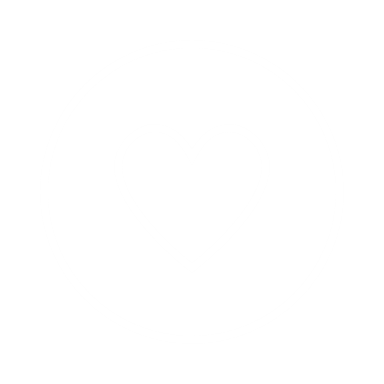 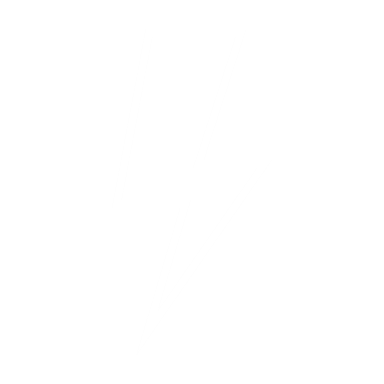 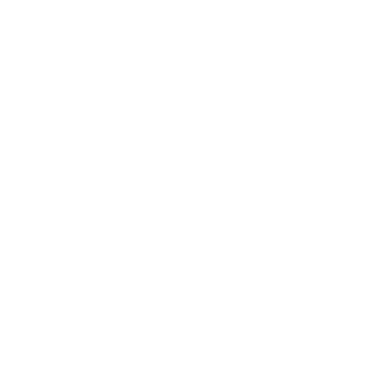 9/30/2023
Sample Footer Text
14
Cuáles podrían ser algunas implicaciones de  propensión dominante en tu Grupo/Equipo/Comunidad
9/30/2023
Sample Footer Text
15
[Speaker Notes: Centro de gravedad]
Mayoría de Afecto
Probables experiencias...
Centrarse en las relaciones y la confianza; cuidarse mutuamente  
Expresión de emociones
Puede que tenga que tener cuidado con....
Puede carecer de la influencia necesaria para llamar la atención sobre las cuestiones afectivas.
Puede repeler a quienes se sienten incómodos con el lenguaje afectivo.
Implicaciones del ámbito de la comunicación para los grupos/equipos
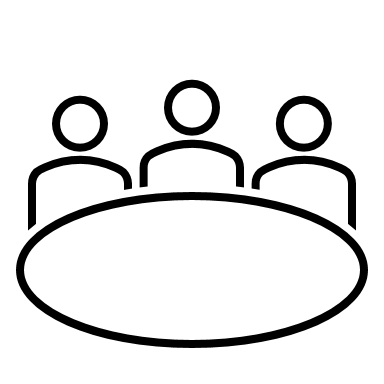 9/30/2023
Sample Footer Text
16
Mayoría de poder
Probables experiencias...
Alta concentración en el proceso para hacer las cosas
Pasar a la acción 
Concentrarse en los hechos
Puede que tenga que tener cuidado con....
Pensamiento de grupo
 Tendencia a condenar al ostracismo o ignorar a los que se consideran demasiado "blandos"
Implicación del dominio de la comunicaciónpara grupos/equipos
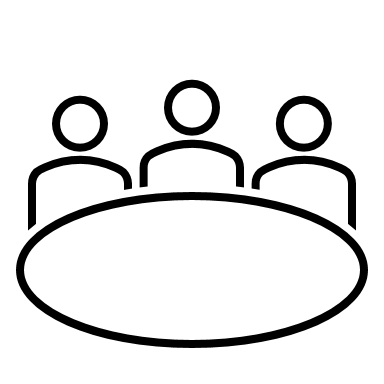 9/30/2023
Sample Footer Text
17
Mayoría de significado
Probables experiencias …
Centrarse en el panorama general 
Pensar en la organización y tener una mentalidad empresarial
Puede que tenga que tener cuidado con….
Pasar demasiado tiempo preguntándose "¿por qué?"/pensamiento circular.
 Parálisis analítica
Implicaciones del ámbito de la comunicación para los grupos/equipos
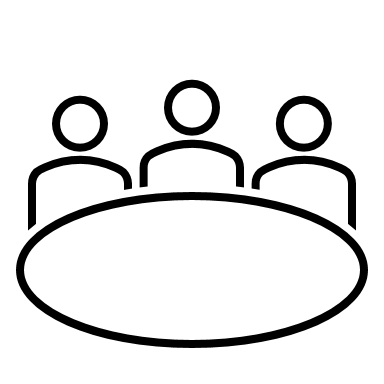 9/30/2023
Sample Footer Text
18
Propensiones grupales
Los equipos también tienden a exhibir un perfil de comportamientos que se utilizan y / o valoran más que otros. Llamamos a estas Propensiones de Grupo
Las propensiones grupales suelen ser impulsadas por el perfil del líder o por la mayoría de los miembros del equipo que tienen perfiles similares.
Los grupos rara vez tienen un repertorio conductual lo suficientemente amplio como para adaptar su perfil a contextos cambiantes o nuevas demandas.
Debido a esto, los grupos tienden a quedarse atascados en un perfil que satisface las necesidades de algunos miembros y funciona bien para algunas tareas, pero no siempre puede adaptarse según sea necesario.
9/30/2023
19
Adaptado del Instituto Kantor. Todos los derechos reservados. Queda prohibida la reproducción en cualquier forma, total o parcial.
What is required to have difficult conversations?
9/30/2023
20
¿Qué es la seguridad psicológica?
Los peligros de la baja seguridad psicológica
Fallo evitable
Silencio peligroso
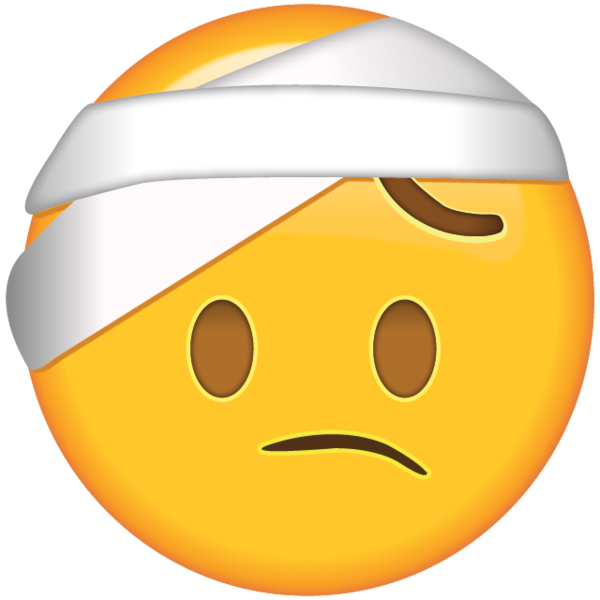 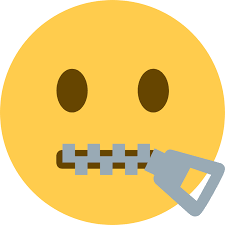 22
Cuatro dimensiones de la seguridad psicológica
Inclusión y diversidad
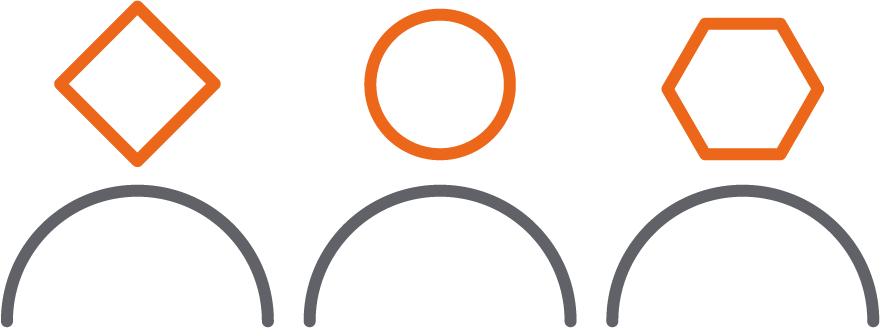 Conversación abierta
Disposición para ayudar
Actitud ante el riesgo y el fracaso
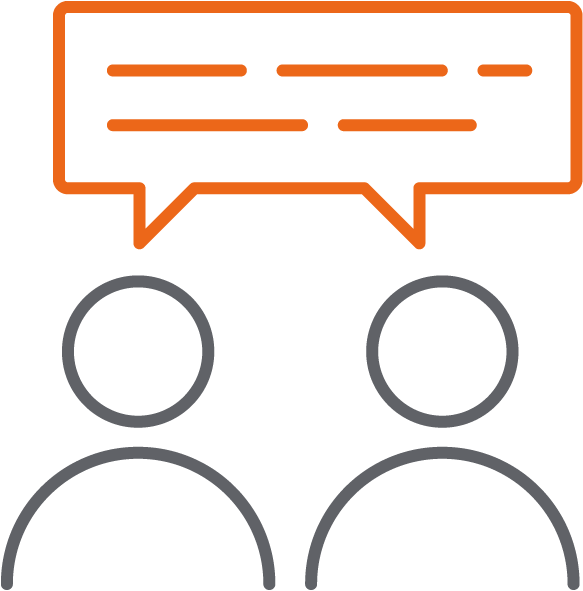 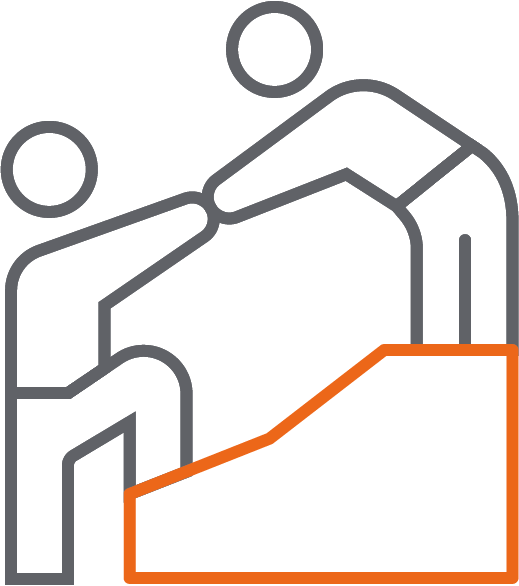 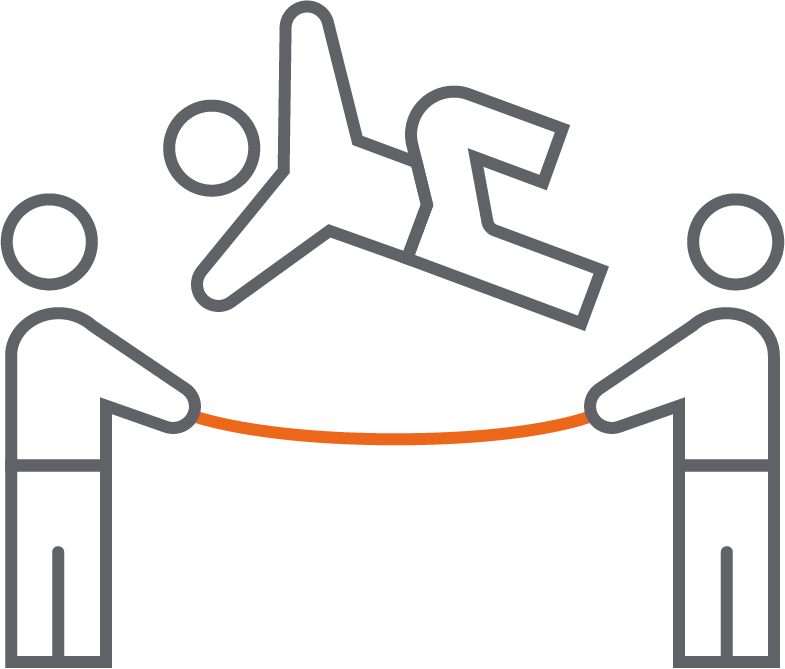 23
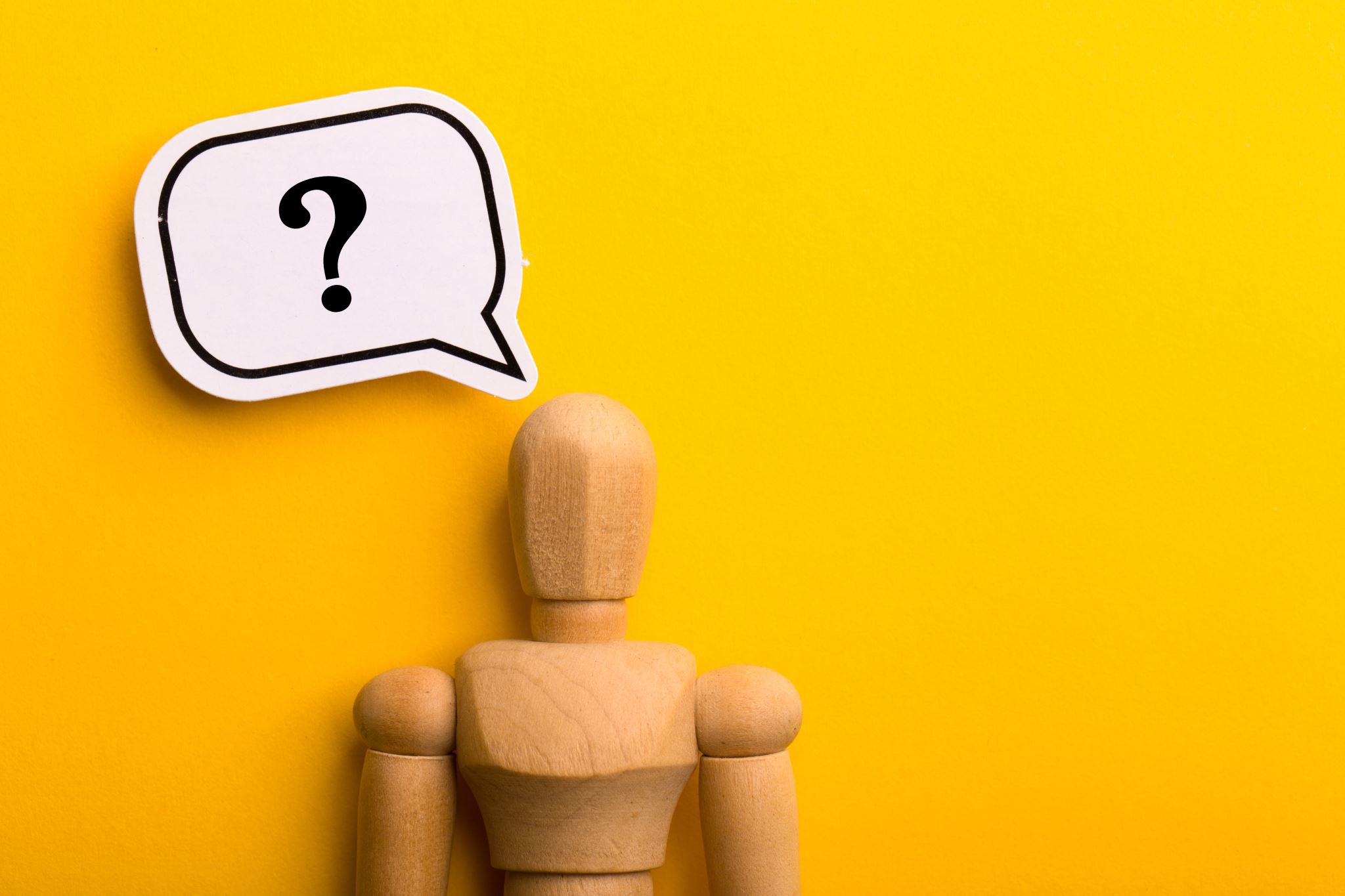 Escucha activa: el secreto para abordar conversaciones difíciles
Un experimento mental...
Parte 1. Piensa en una conversación difícil en la que estuviste involucrado que sufrió muchos problemas (torpeza, malos sentimientos)

Tómate 5 minutos para: 

Escribir algunas notas sobre por qué sufriste estos problemas.  

¿Cómo te impactó personalmente?
Parte 2. Comparte con un compañero. 

Tómate 8 minutos en el Breakout

Serás emparejado/a con tu pareja original: comparte todo lo que te haga sentir cómodo/a. Por favor, comparte todo lo que puedas sin romper la confidencialidad para que sea una conversación fructífera.
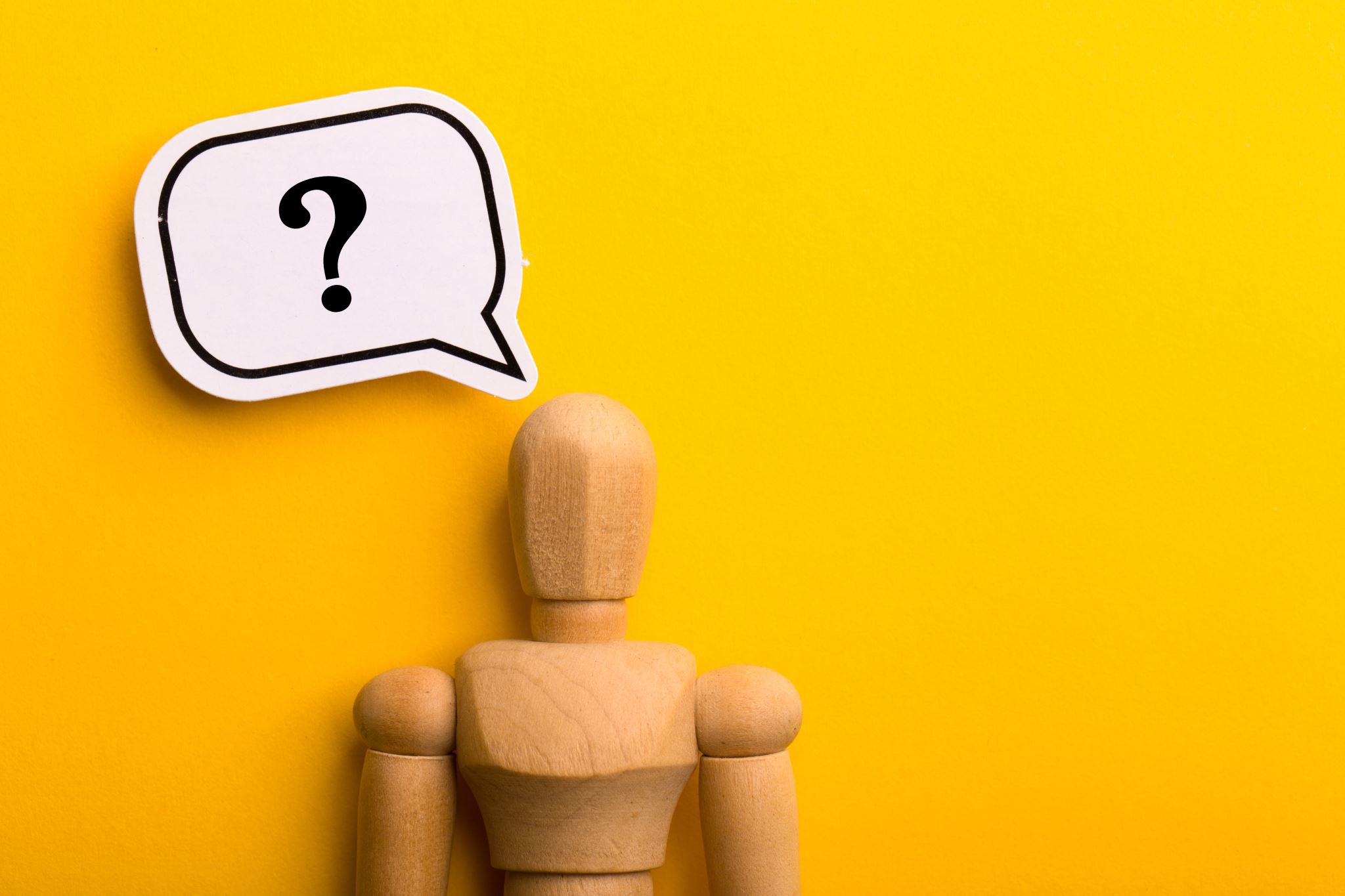 Las conversaciones difíciles casi nunca tratan de obtener los hechos correctos. Se trata de percepciones, interpretaciones y valores contradictorios". ~Douglas StoneConversaciones difíciles
[Speaker Notes: ¿Qué tiene de difícil tener "conversaciones difíciles"?]
Escalera de inferencia
Fuente: Conversaciones difíciles: cómo discutir lo que más importa - Professional Leadership Institute
[Speaker Notes: Rethinking thinking - Trevor Maber - YouTube]
¿Qué nos impide escuchar activamente?
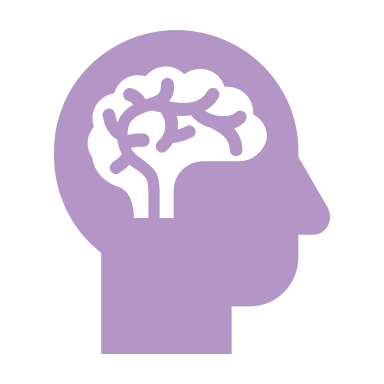 Banda sonora de pensamientos
El cerebro trabaja horas extra mirando por el espejo retrovisor para analizar, explicar y atribuir la culpa
Fuente: Conversaciones difíciles: cómo discutir lo que más importa - Professional Leadership Institute
Una aproximación a la conversación de aprendizaje
Fuente: Conversaciones difíciles: cómo discutir lo que más importa - Professional Leadership Institute
Puedes entrenarte en esto haciendo algunas de las siguientes preguntas:
9/30/2023
30
Fuente: Conversaciones difíciles: cómo discutir lo que más importa - Professional Leadership Institute
[Speaker Notes: La escalera de inferencia y su marco paso a paso se pueden utilizar en cada etapa de tu proceso de pensamiento para permitirte tomar mejores decisiones. Para mejorar tu toma de decisiones, debes saber dónde te encuentras en la escalera de tu toma de decisiones y ajustarte en consecuencia. 

Puedes entrenarte para hacerlo haciendo algunas de las siguientes preguntas:
¿Soy selectivo al escuchar una conversación? ¿Soy selectivo en la observación de una interacción?
¿Estoy interpretando el significado correcto de los datos?
¿Por qué hice esta suposición?
¿Estoy sacando las conclusiones correctas?
¿Cómo puedo actuar sobre esta información?
¿Hay otra manera de hacer esto?

En cada etapa del proceso de pensamiento, pregúntate qué estás pensando y por qué. Según la situación, es preferible ocupar los peldaños inferiores de la escalera de la inferencia o descender cuando sea posible. Aquí hay algunas otras formas de aprovechar la escalera de inferencia para una mejor toma de decisiones:

Amplía tus puntos de vista y proceso de pensamiento para capturar la mayor cantidad de datos posible.
Supón que tu razonamiento y proceso de pensamiento podrían tener lagunas o errores que puedes pasar por alto
Fomenta las conversaciones y explora los puntos de vista de otras personas preguntándoles activamente al respecto.
Parafrasea (en voz alta) lo que entiendes sobre lo que otros dicen, para que puedas asegurarte de que tu comprensión sea correcta.
Deja en claro los pasos en tu pensamiento a los demás para que tengan una mejor comprensión de cómo funciona tu propio proceso de razonamiento.
Si tienes que tomar alguna decisión crítica, tómate tiempo y piensa en todo el proceso antes de llegar a una conclusión.]
Puedes entrenarte para hacerlo haciendo algunas de las siguientes preguntas:
9/30/2023
Fuente: The Ladder of Inference de Argys y Senge
31
[Speaker Notes: La escalera de inferencia y su marco paso a paso se pueden utilizar en cada etapa de tu proceso de pensamiento para permitirte tomar mejores decisiones. Para mejorar tu toma de decisiones, debes saber dónde te encuentras en la escalera de tu toma de decisiones y ajustarte en consecuencia. 

Puedes entrenarte para hacerlo haciendo algunas de las siguientes preguntas:
¿Soy selectivo al escuchar una conversación? ¿Soy selectivo en la observación de una interacción?
¿Estoy interpretando el significado correcto de los datos?
¿Por qué hice esta suposición?
¿Estoy sacando las conclusiones correctas?
¿Cómo puedo actuar sobre esta información?
¿Hay otra manera de hacer esto?

En cada etapa del proceso de pensamiento, pregúntate qué estás pensando y por qué. Según la situación, es preferible ocupar los peldaños inferiores de la escalera de la inferencia o descender cuando sea posible. Aquí hay algunas otras formas de aprovechar la escalera de inferencia para una mejor toma de decisiones:

Amplía tus puntos de vista y proceso de pensamiento para capturar la mayor cantidad de datos posible.
Supón que tu razonamiento y proceso de pensamiento podrían tener lagunas o errores que puedes pasar por alto
Fomenta las conversaciones y explora los puntos de vista de otras personas preguntándoles activamente al respecto.
Parafrasea (en voz alta) lo que entiendes sobre lo que otros dicen, para que puedas asegurarte de que tu comprensión sea correcta.
Deja en claro los pasos en tu pensamiento a los demás para que tengan una mejor comprensión de cómo funciona tu propio proceso de razonamiento.
Si tienes que tomar alguna decisión crítica, tómate tiempo y piensa en todo el proceso antes de llegar a una conclusión.]
VOLVAMOS A NUESTRO EXPERIMENTO MENTAL…
Parte 1. Tómate cinco minutos para escribir cómo podrías haber subido la "escalera de inferencia" en esta situación. 

¿Qué podrías haber hecho diferente para prepararte para tener esta conversación?

¿Cómo podrías haber "ralentizado" tu pensamiento para cortocircuitar tu ascenso en la escalera de la inferencia?

¿Podría haber una pregunta que pudieras haber hecho para permitirte recopilar más datos?
Parte 2. Comparte con un/a compañero/a. 

Tómate 8 minutos en el Breakout

Volverás con tu pareja original: comparte en la medida en la que te sientas cómodo/a. Por favor, comparte lo que puedas sin romper la confidencialidad para que sea una conversación fructífera.
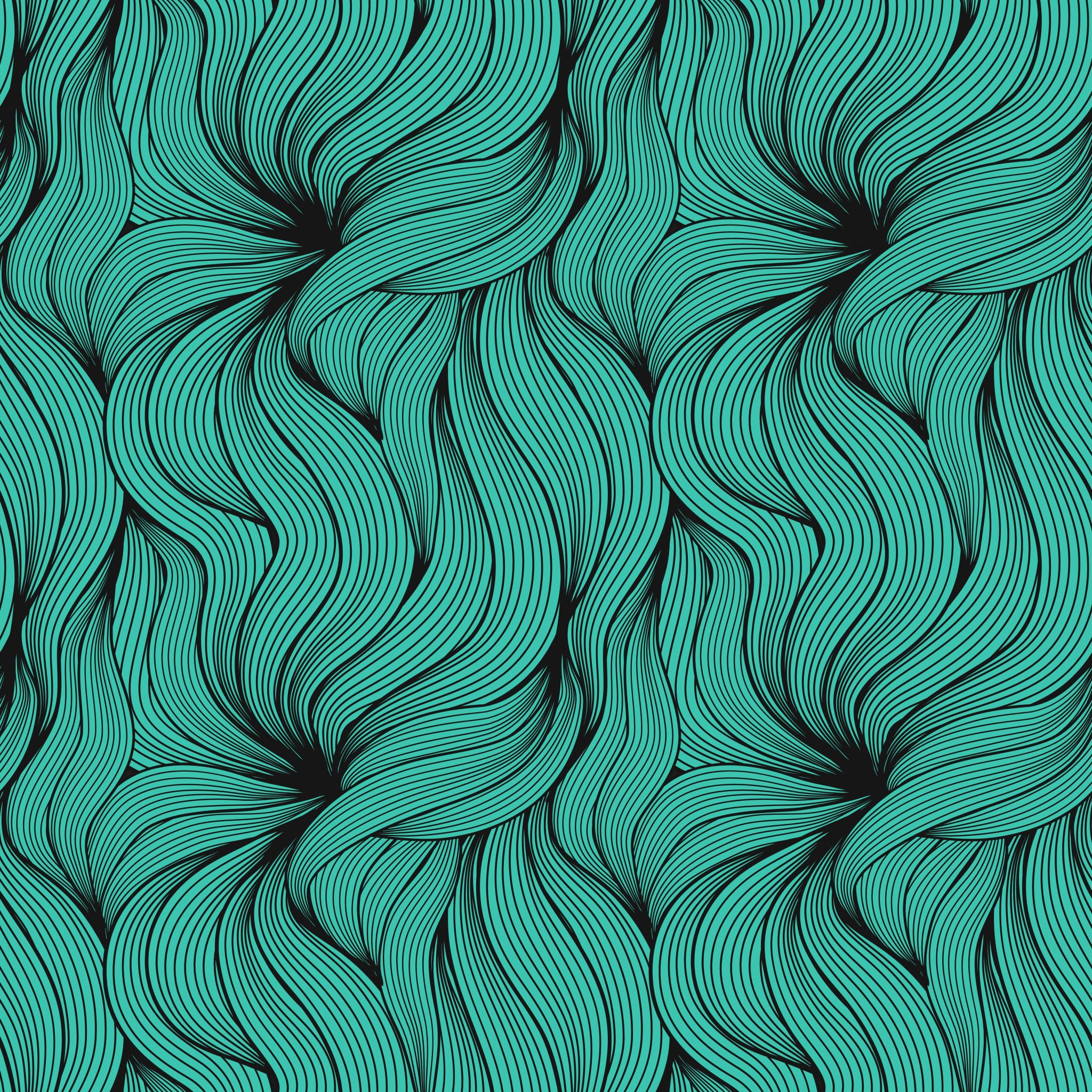 Pensamientos finales
9/30/2023
Sample Footer Text
33
EQ Across Cultures
Fuente: Molinsky
[Speaker Notes: ¿Qué emociones podrían malinterpretarse? Por ejemplo, Entusiasmo en Japón vs Argentina / EE.UU. aceptable 
Los jefes estadounidenses pueden sorprenderse por la falta de "pasión" o interés de sus homólogos del Reino Unido o Asia cuando, de hecho, estas personas pueden estar bastante interesadas, pero simplemente lo muestran de manera diferente.


A la inversa, las personas fuera de los Estados Unidos pueden sentirse frustradas por lo "superficiales" que son los estadounidenses cuando ofrecen una gran sonrisa, un apretón de manos o un abrazo, sin darse cuenta necesariamente de que estas expresiones pueden ser bastante genuinas y auténticas.]
¿Por qué Evitamos Conversaciones Difíciles?
La gente evita las conversaciones difíciles debido a sus posibles consecuencias. Como seres humanos, generalmente somos reacios a las pérdidas. 
Por lo tanto, si la posible consecuencia conlleva un riesgo de pérdida, aunque sea pequeño, tenderemos a evitar la situación. 
Sin embargo, dejar la situación tal como está, rara vez es una solución óptima. Y en algunos casos, puede provocar problemas agravados.
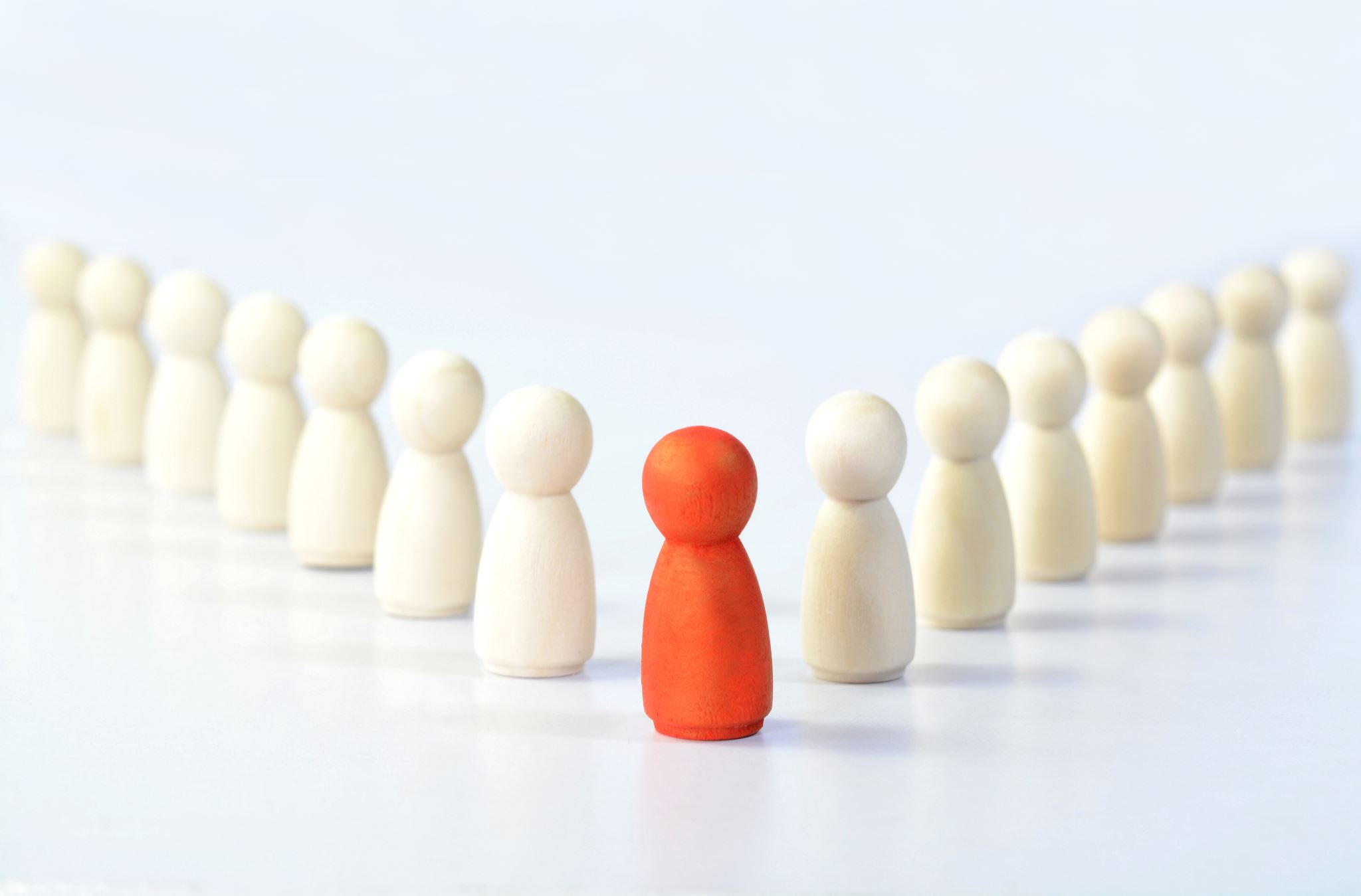 Fuente: Difficult Conversations: How to Discuss What Matters Most - Professional Leadership Institute
Cuidado con acumular deuda conversacional
Posponiendo conversaciones criticas

Evitando la retroalimentación oportuna

Tomando decisiones difíciles

Agresividad pasiva
Fuente: Emily Truelove, PhD. HBS Professor
[Speaker Notes: Cuando se toman decisions oportunas a corto plazo con costosas consecuencias a largo plazo.]
¿Preguntas?
Oración conclusiva
Señor, sigue abriendo nuestros corazones para que verdaderamente podamos escucharnos unos a otros. 
Danos el regalo de la empatía, para ver a través de los ojos de los demás y comprender sus alegrías y sus penas. 
Bendícenos, Padre, con elocuencia y sabiduría, para que podamos compartir Tu amor y Tu luz con todos los que nos rodean.
Amen
9/30/2023
38
Adaptado del Instituto Kantor. Todos los derechos reservados. Queda prohibida la reproducción en cualquier forma, total o parcial.
[Speaker Notes: Gracia: que encontramos en la comunicación una manera de vivir en comunión con Dios y con los demás.]
Lecturas sugeridas
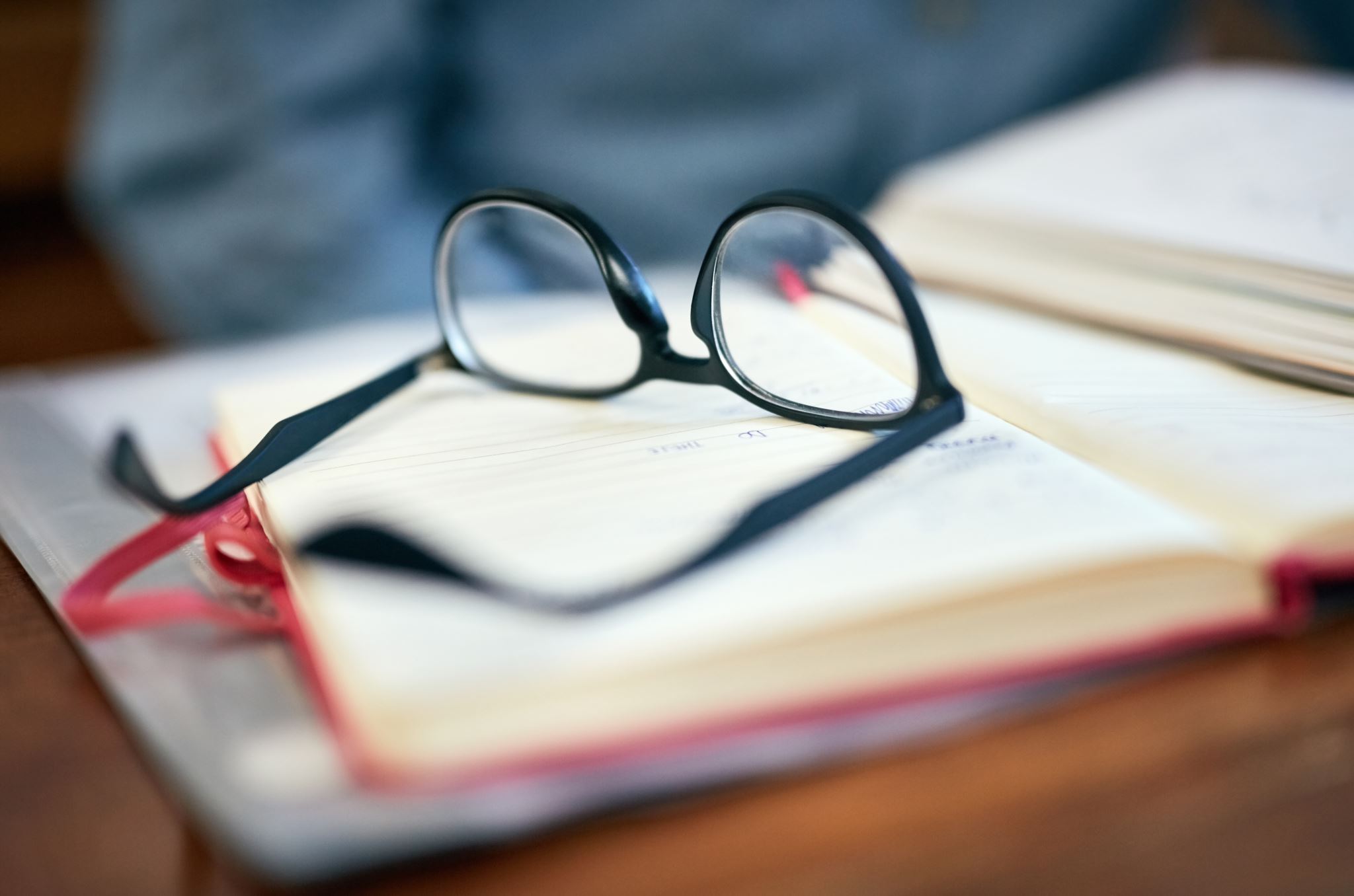 Conversaciones cruciales, Kerry Patterson

Conversaciones difíciles: Como discutir lo que más importa, Douglas Stone, Bruce Patton, Sheila Heen

Resolución de conflictos: Diez pasos para convertir lo negativo en positive, Harold Scharlatt

Aprendizajes organizacionales, Chris Argys